Особенности казначейского сопровождения 
государственного оборонного заказа
Начальник Отдела казначейского сопровождения средств, предоставляемых в рамках государственного оборонного заказа Управления казначейского сопровождения Федерального казначейства

Е.В. Гнып
НОРМАТИВНОЕ ПРАВОВОЕ РЕГУЛИРОВАНИЕ КАЗНАЧЕЙСКОГО СОПРОВОЖДЕНИЯ ГОЗ В 2017 ГОДУ
В соответствии с пунктом 5 части 2 статьи 5 Федерального закона "О федеральном бюджете на 2017 год и на плановый период 2018 и 2019 годов»: средства, получаемые юридическими лицами по государственным контрактам (контрактам, договорам) в случаях, установленных Правительством Российской Федерации
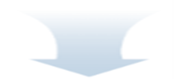 Постановление Правительства Российской Федерации от 3 марта 2017 г. № 249 «О казначейском сопровождении средств в валюте Российской Федерации, полученных при осуществлении расчетов в целях исполнения государственных контрактов (контрактов) по государственному оборонному заказу»
Часть 1 статьи 5 Федерального закона "О федеральном бюджете на 2017 год и на плановый период 2018 и 2019 годов»:
 В случаях, предусмотренных Федеральным законом, территориальные органы Федерального казначейства в порядке, установленном Правительством Российской Федерации, осуществляют казначейское сопровождение средств в валюте Российской Федерации, указанных в части 2
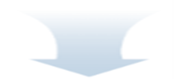 Порядок казначейского сопровождения средств в валюте Российской Федерации, указанных в статье 5 Федерального закона "О федеральном бюджете на 2017 год и на плановый период 2018 и 2019 годов» утвержден Постановлением Правительства Российской Федерации от  30 декабря 2016 г. № 1552
Часть 1 статьи 5 Федерального закона "О федеральном бюджете на 2017 год и на плановый период 2018 и 2019 годов»:
 При казначейском сопровождении целевых средств территориальные органы Федерального казначейства осуществляют санкционирование операций в порядке, установленном Министерством финансов Российской Федерации.
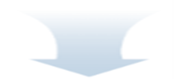 Порядок проведения территориальными органами Федерального казначейства санкционирования операций со средствами в валюте Российской Федерации, предусмотренными частью 2  статьи 5 Федерального закона "О федеральном бюджете на 2017 год и на плановый период 2018 и 2019 годов» утвержден приказом Министерства финансов Российской Федерации от 28 декабря 2016 г. № 244н
2
ОСНОВНЫЕ ПРОБЛЕМНЫЕ ВОПРОСЫ КАЗНАЧЕЙСКОГО СОПРОВОЖДЕНИЯ ГОЗ В 2017 ГОДУ
ОТКАЗ ИСПОЛНИТЕЛЕЙ – УЧАСТНИКОВ КООПЕРАЦИИ ОТКРЫВАТЬ ЛИЦЕВЫЕ СЧЕТА В ОРГАНАХ ФЕДЕРАЛЬНОГО КАЗНАЧЕЙСТВА 
(до 80%  организаций отказываются открывать счета, аналогичная проблема при банковском сопровождении)
ПРОБЛЕМЫ ПРИ ОПТОВОЙ ЗАКУПКЕ СЫРЬЯ , МАТЕРИАЛОВ, КОМПЛЕКТУЮЩИХ ИЗДЕЛИЙ, ОБЩЕХОЗЯЙСТВЕННЫХ РАСХОДАХ в целях исполнения государственных контрактов (контрактов) по государственному оборонному заказу»
ОТСУТСТВИЕ ЕДИНОЙ МЕТОДИКИ ВЕДЕНИЯ РАЗДЕЛЬНОГО УЧЕТА ПРИ ВЫПОЛНЕНИИ ГОСУДАРСТВЕННОГО ОБОРОННОГО ЗАКАЗА
ДЛИТЕЛЬНАЯ ПРОЦЕДУРА ОТКРЫТИЯ ЛИЦЕВОГО СЧЕТА 
(С МОМЕНТА ОБРАЩЕНИЯ ЮРИДИЧЕСКОГО ЛИЦА , ИСПРАВЛЕНИЯ НЕВЕРНО ОФОРМЛЕННЫХ ДОКУМЕНТОВ, ПОВТОРНОГО ПРЕДСТАВЛЕНИЯ ПАКЕТА ДОКУМЕНТОВ ДЛЯ ОТКРЫТИЯ ЛИЦЕВОГО СЧЕТА)
ИЗЛИШНИЕ ТРЕБОВАНИЯ ОРГАНА ФЕДЕРАЛЬНОГО КАЗНАЧЕЙСТВА ПРИ ПРЕДСТАВЛЕНИИ ВЫПИСКИ ИЗ ГОСУДАРСТВЕННОГО КОНТРАКТА, СОДЕРЖАЩЕГО ТРЕБОВАНИЯ, СОСТАВЛЯЮЩИЕ ГОСУДАРСТВЕННУЮ ТАЙНУ
НОРМАТИВНОЕ ПРАВОВОЕ РЕГУЛИРОВАНИЕ КАЗНАЧЕЙСКОГО СОПРОВОЖДЕНИЯ РАСЧЕТОВ ПО ГОСУДАРСТВЕННЫМ КОНТРАКТАМ (КОНТРАКТАМ) ПО ГОСУДАРСТВЕННОМУ ОБОРОННОМУ ЗАКАЗУ
3
Открытие лицевого счета головному исполнителю (исполнителю)
Документы для открытия лицевого счета
Заявление на открытие лицевого счета (код формы по КФД 0531752) 
Карточка образцов подписей к лицевым счетам (код формы по КФД 0531753)
Копия государственного контракта, контракта (договора), или информация о государственном контракте, контракте, (договоре)
Перечень документов  на изготовление сертификата ЭП:
Договор присоединения (соглашение) к регламенту Удостоверяющего центра Федерального казначейства
Заявление на получение квалифицированного сертификата ключа проверки электронной подписи в Удостоверяющем центра Федерального казначейства
Копия паспорта Заявителя
Доверенность или иной документ Организации-заявителя, подтверждающие полномочия Заявителя
ИНН Заявителя
СНИЛС Заявителя
Согласие Заявителя на обработку персональных данных
Договор об обмене электронными документами
Юридическое
 лицо
Выписка из лицевого счета для учета операций неучастника бюджетного процесса (код формы по КФД 0531834)
Лицевой счет
открыт
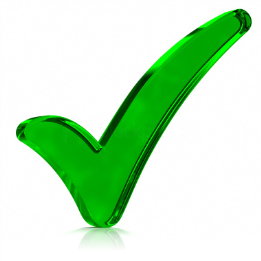 Открытие лицевого счета до 5 рабочих  дней
Территориальный орган Федерального казначейства
ОИС
ОБИ
ОР
ОВФР
4
Получение электронной подписи и подключение к ППО СУФД
Документы  на изготовление сертификата ЭП:
Договор присоединения (соглашение) к регламенту Удостоверяющего центра Федерального казначейства
Заявление на получение квалифицированного сертификата ключа проверки электронной подписи в Удостоверяющем центра Федерального казначейства
Копия паспорта Заявителя
Доверенность или иной документ Организации-заявителя, подтверждающие полномочия Заявителя
ИНН Заявителя
СНИЛС Заявителя
Согласие Заявителя на обработку персональных данных
Предоставление документов для получения учетной записи СУФД

Договор  об обмене электронными документами;
Письменное обращение клиента на подключение к СУФД-порталу
Подключение к СУФД:
Создание учетной записи в СУФД;
 Регистрация ЭП в СУФД
Юридическое лицо
Выдача сертификата ЭП
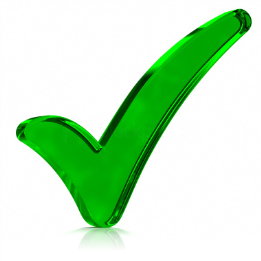 Лицевой счет открыт
До 5 рабочих  дней
Начало проведения операций на лицевом счете в электронном виде
До 3 рабочих  дней
Территориальный орган Федерального казначейства
ОИС
ОБИ
ОИС
ОБИ
5
САНКЦИОНИРОВАНИЕ ОПЕРАЦИЙ С ЛИЦЕВЫХ СЧЕТОВ НУБП ПО ГОЗ
ОПЛАТА ЗА ФАКТИЧЕСКИ ПОСТАВЛЕННЫЙ ТОВАР, ВЫПОЛНЕННЫЕ РАБОТЫ, ОКАЗАННЫЕ УСЛУГИ С Л/С НУБП НА Р/С
ВОЗМЕЩЕНИЕ ПРОИЗВЕДЕННЫХ РАСХОДОВ (ЧАСТИ РАСХОДОВ)
РАБОТЫ, УСЛУГИ
ТОВАР
РАБОТЫ, УСЛУГИ
ТОВАР
Приказ Минфина России 
от 28.12.2016 
№ 244н
(пункт 7 )
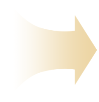 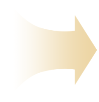 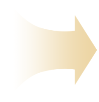 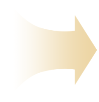 КОД НАПРАВЛЕНИЯ РАСХОДОВАНИЯ ЦЕЛЕВЫХ СРЕДСТВ 0300 «Закупка непроизведенных активов, нематериальных активов, материальных запасов и основных средств»
КОД НАПРАВЛЕНИЯ РАСХОДОВАНИЯ ЦЕЛЕВЫХ СРЕДСТВ
9300 «Закупка непроизведенных активов, нематериальных активов, материальных запасов и основных средств»
КОД НАПРАВЛЕНИЯ РАСХОДОВАНИЯ ЦЕЛЕВЫХ СРЕДСТВ 
8200 «Закупка работ и услуг»
8410 «Капитальные вложения»
КОД НАПРАВЛЕНИЯ РАСХОДОВАНИЯ ЦЕЛЕВЫХ СРЕДСТВ 

9200 «Закупка работ и услуг»
9410 «Капитальные вложения»
УСЛОВИЯ САНКЦИОНИРОВАНИЯ
УСЛОВИЯ САНКЦИОНИРОВАНИЯ
представление документов, подтверждающих факт выполнения работ, оказания услуг, поставки товаров;
 и копий платежных поручений, реестров платежных поручений, подтверждающих оплату произведенных юридическим лицом расходов (части расходов)
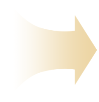 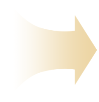 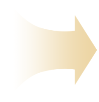 за фактически выполненные работы, оказанные услуги без привлечения  иных организаций при условии предоставления документов, подтверждающих возникновение обязательств, согласованных с заказчиком
представление документов, подтверждающих факт поставки товаров, в том числе документов по л/с заказчика
6
САНКЦИОНИРОВАНИЕ ОПЕРАЦИЙ С ЛИЦЕВЫХ СЧЕТОВ НУБП ПО ГОЗ
ВЫПЛАТЫ ПО ОКОНЧАТЕЛЬНЫМ РАСЧЕТАМ 
п. 18 Приказа Минфина России от 28.12.2016 № 244н
КОД НАПРАВЛЕНИЯ РАСХОДОВАНИЯ ЦЕЛЕВЫХ СРЕДСТВ 0999
УСЛОВИЯ САНКЦИОНИРОВАНИЯ:

 после представления документов, подтверждающих факт исполнения юридическим лицом всех обязательств по государственному контракту (контракту) (отдельному этапу государственного контракта (контракта), в том числе учитывающие затраты исполнителя, связанные с возмещением износа основных средств в виде амортизационных отчислений, прибыль
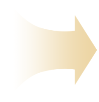 ПРИБЫЛЬ
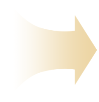 7
пункт 2 Постановления № 249: казначейскому сопровождению подлежат расчеты по контрактам о поставке товаров, выполнении работ, оказании услуг, заключаемым головными исполнителями с исполнителями или между исполнителями в рамках исполнения государственных контрактов по ГОЗ.
пункт 5 Правил казначейского сопровождения средств в валюте Российской Федерации в случаях, предусмотренных Федеральным законом «О федеральном бюджете на 2017 год и на плановый период 2018 и 2019 годов», утвержденных постановлением Правительства Российской Федерации от 30 декабря 2016 г. № 1552: основанием для открытия юридическим лицам лицевых счетов для учета операций неучастников бюджетного процесса являются государственные контракты (контракты), в соответствии с которыми предоставляются средства.
На одном лицевом счете учитываются операции со средствами, предусмотренными одним государственным контрактом (контрактом) по ГОЗ.
САНКЦИОНИРОВАНИЕ ОПЕРАЦИЙ С ЛИЦЕВЫХ СЧЕТОВ НУБП ПО ГОЗ
Приказом Федерального казначейства от 20 марта 2017 г. № 9н «Об утверждении Порядка формирования идентификатора государственного контракта, контракта учреждения, соглашения при казначейском сопровождении средств в валюте Российской Федерации в случаях, предусмотренных Федеральным законом «О федеральном бюджете на 2017 год и на плановый период 2018 и 2019 годов» установлен порядок формирования идентификатора государственного контракта, который используется для идентификации государственного контракта, а также расчетов по контрактам, договорам, заключаемым в рамках его исполнения.
Таким образом, для осуществления расчетов по государственным контрактам по ГОЗ рекомендуется заключать отдельные контракты (договоры) в рамках исполнения каждого государственного контракта по ГОЗ.
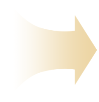 При заключении головным исполнителем контракта, условиями которых предусмотрены централизованные закупки с одним поставщиком в рамках исполнения нескольких государственных контрактов по ГОЗ на оптовую закупку сырья, материалов, комплектующих изделий, общехозяйственные расходы, условиями контракта должно быть предусмотрено соответствующее пропорциональное распределение затрат на каждый государственный контракт по ГОЗ с указанием идентификаторов государственных контрактов по ГОЗ.
Кроме того возможно заключение рамочного договора в соответствии с положениями статьи 429.1 Гражданского кодекса Российской Федерации, в рамках которого могут быть заключены отдельные договоры на каждый государственный контракт по ГОЗ.
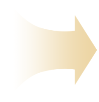 8
САНКЦИОНИРОВАНИЕ ОПЕРАЦИЙ С ЛИЦЕВЫХ СЧЕТОВ НУБП ПО ГОЗ
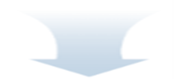 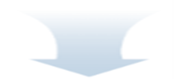 9
САНКЦИОНИРОВАНИЕ ОПЕРАЦИЙ С ЛИЦЕВЫХ СЧЕТОВ НУБП ПО ГОЗ
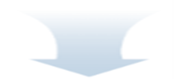 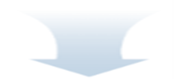 10
САНКЦИОНИРОВАНИЕ ОПЕРАЦИЙ С ЛИЦЕВЫХ СЧЕТОВ НУБП ПО ГОЗ
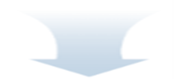 11
ИДЕНТИФИКАТОР ГОСУДАРСТВЕННОГО КОНТРАКТА (КОНТРАКТА) ПО ГОЗ
ИДЕНТИФИКАТОР ГОСУДАРСТВЕННОГО КОНТРАКТА ПО ГОЗ
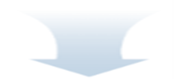 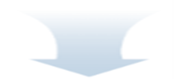 При банковском сопровождении государственных контрактов по ГОЗ, заключенных государственными заказчиками Министерства обороны Российской Федерации в соответствии с Федеральным законом                   от 29 декабря 2012 г. № 275-ФЗ 
«О государственном оборонном заказе», идентификатор государственного контракта     (25 знаков) формируется в соответствии 
с совместным приказом Министра обороны Российской Федерации № 475, Федерального казначейства № 13н от 11 августа 2015 г. 
«Об утверждении Порядка формирования идентификатора государственного контракта 
по государственному оборонному заказу»
При казначейском сопровождении расчетов 
по государственным контрактам по ГОЗ 
в платежных и расчетных документах 
и документах, подтверждающих возникновение денежных обязательств государственного заказчика, головного исполнителя (исполнителя), необходимо указывать идентификатор государственного контракта (20 знаков), порядок формирования которого установлен приказом Федерального казначейства от 20 марта 2017 г. № 9н «Об утверждении порядка формирования идентификатора государственного контракта, контракта учреждения, соглашения при казначейском сопровождении средств 
в валюте Российской Федерации в случаях, предусмотренных Федеральным законом 
«О федеральном бюджете на 2017 год 
и на плановый период 2018 и 2019 годов»
12
ИДЕНТИФИКАТОР ГОСУДАРСТВЕННОГО КОНТРАКТА (КОНТРАКТА) ПО ГОЗ
ИДЕНТИФИКАТОР ГОСУДАРСТВЕННОГО КОНТРАКТА ПО ГОЗ
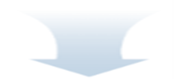 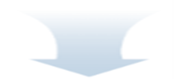 Платежные и расчетные документы
Документы, подтверждающие возникновение денежных обязательств
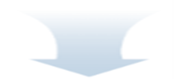 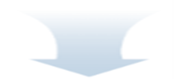 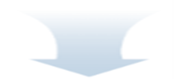 Через символ "/" перед номером документа,
подтверждающего возникновение денежных обязательств (не обязательно ИГК в документах на оплату труда и начислений на оплату труда)
При формировании Заявки на кассовый расход 
в целях осуществления платежа по государственному контракту, заключенному в рамках ГОЗ, идентификатор указывается в графе 2 «Номер» раздела 2 «Реквизиты документа-основания», при этом в графе 1 «Вид» указывается текст «УИН»
В реквизите «Код» платежного поручения (в случае перечисления платежей в бюджеты бюджетной системы Российской Федерации - в реквизите «Назначение платежа» платежного поручения)
13
Источник: http://www.roskazna.ru/dokumenty/kaznacheyskoe-soprovozhdenie/?month=9